Приоритетные направления методической работы в 2020/21 учебном году
1. Актуальные вопросы ГИА по иностранным языкам (Тарасенко Екатерина Владимировна, учитель английского языка МАОУ «Лицей №35 г. Челябинска», руководитель ГМО учителей иностранных языков)
2. Обучение немецкому языку как второму иностранному в 9 классе (Кудрявцева Елена Петровна, учитель немецкого языка МБОУ «СОШ №68 г. Челябинска», член ГМО учителей иностранных языков)
3. Опыт дистанционного обучения иностранным языкам в 2019/20 учебном году (Соколова Татьяна Алексеевна, учитель английского языка МАОУ «Гимназия №23 г. Челябинска»)
4. Организация предметных конкурсов, олимпиад, фестивалей в 2020/21 учебном году (Ефимова Инесса Евгеньевна, учитель английского языка МАОУ «Гимназия №26 г. Челябинска», член ГМО иностранных языков)
Актуальные вопросы ГИА по иностранным языкам
рапр
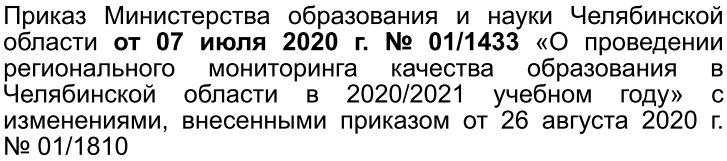 рапр
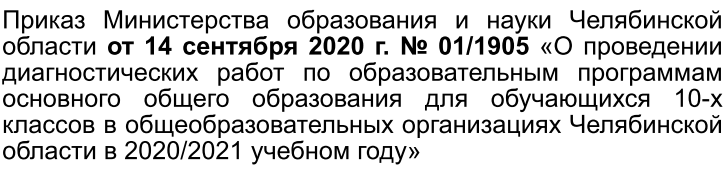 Актуальные вопросы ГИА по иностранным языкам
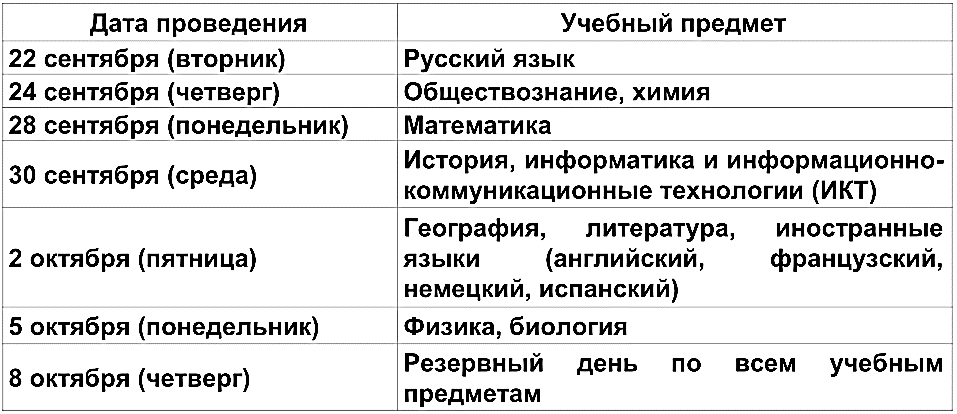 Актуальные вопросы ГИА по иностранным языкам
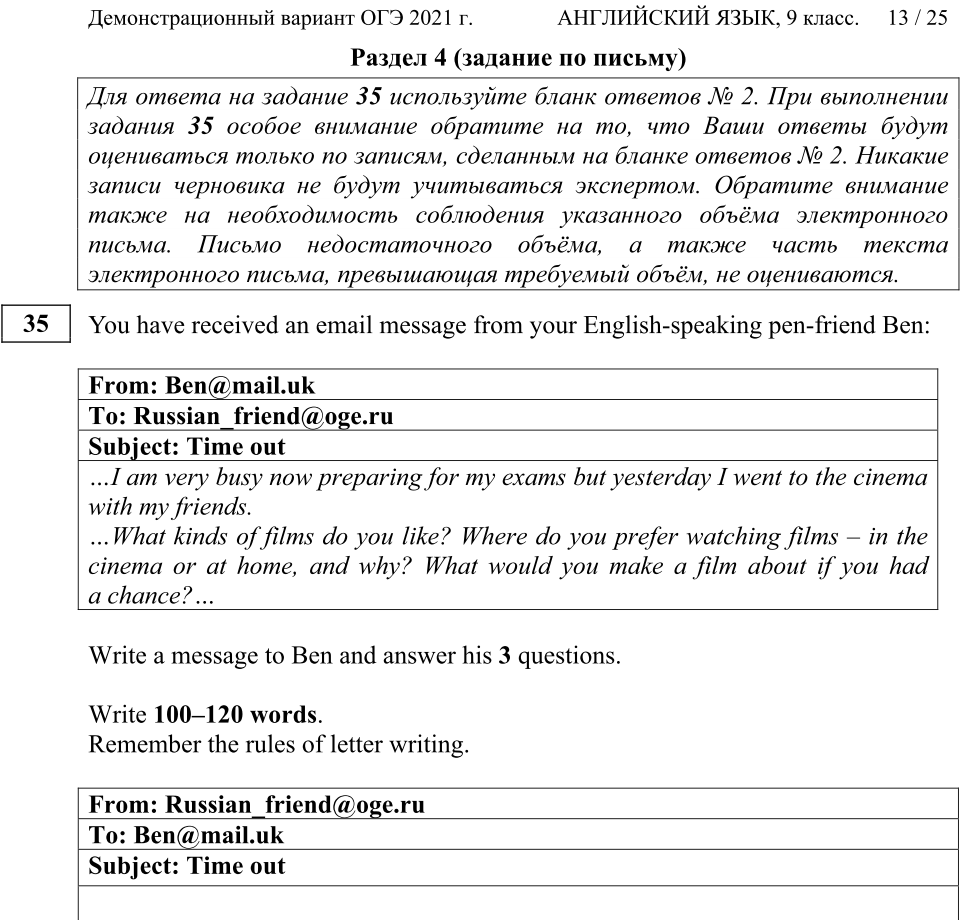 Актуальные вопросы ГИА по иностранным языкам
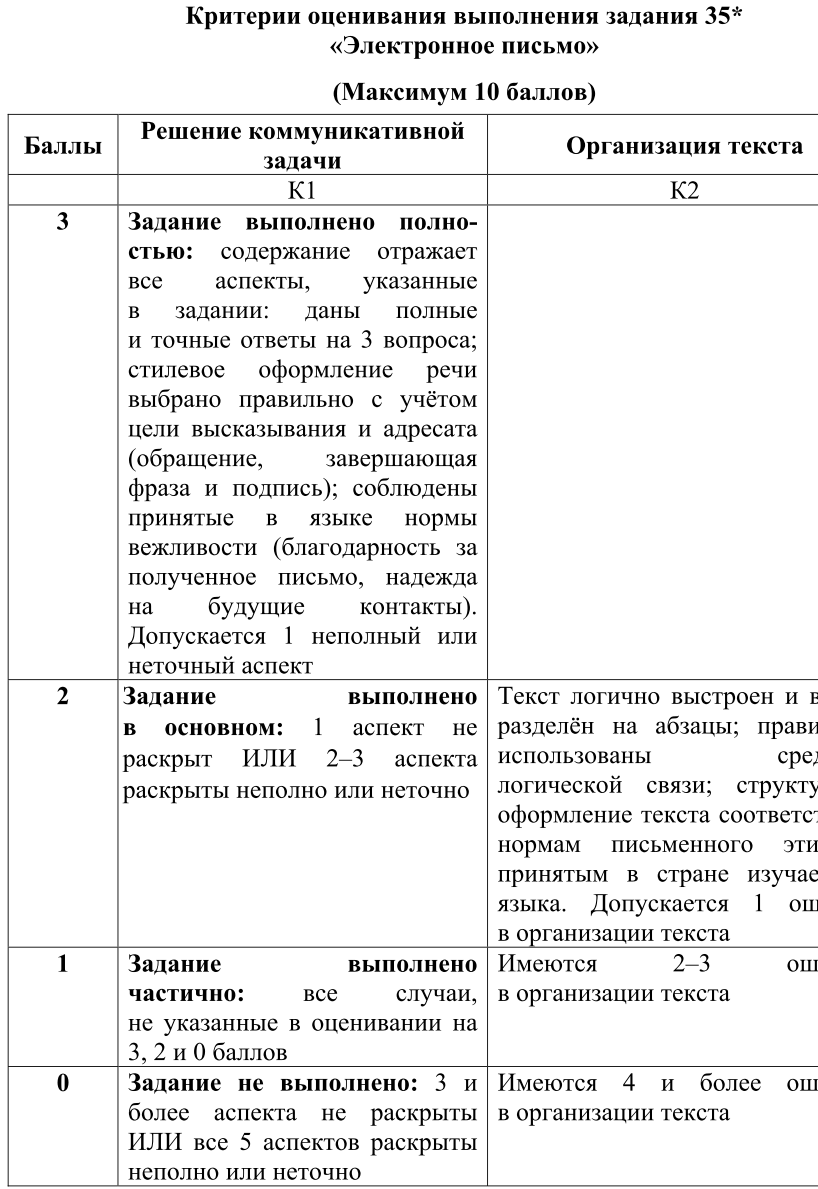 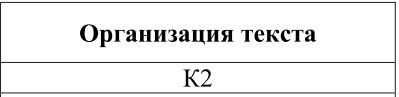 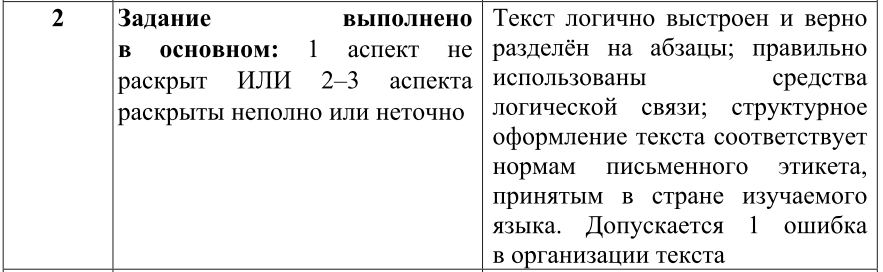 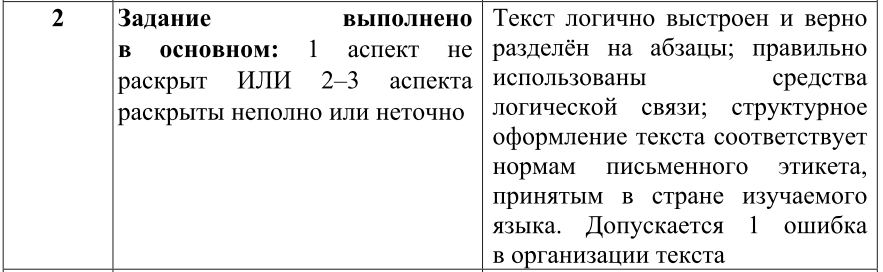 Актуальные вопросы ГИА по иностранным языкам
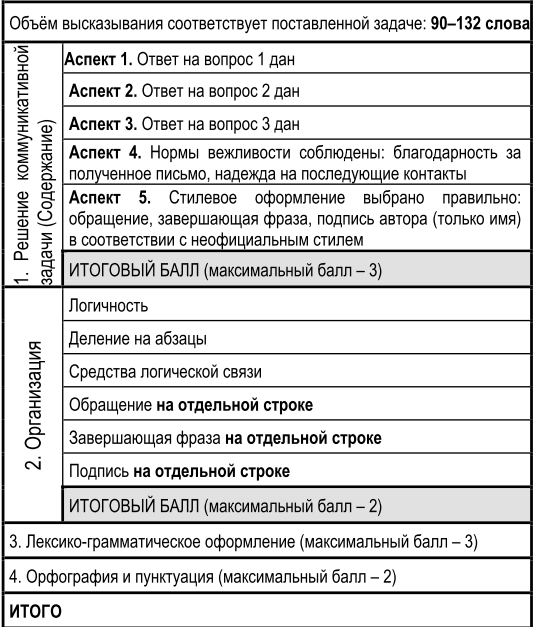 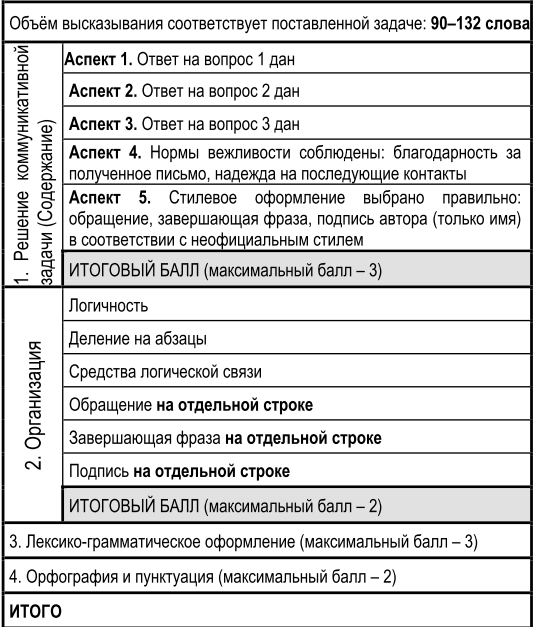